6.品牌經營：為產品塑造性格
授課教師：請自填
解析行銷管理  曾光華 審訂；曾光華、饒怡雲、王建文、朱訓麒 著  前程文化出版
教學大綱
品牌的意義
品牌的功能
品牌決策
品牌權益
品牌命名與設計
2/16
生活與行銷
這不是「肯德基」啦!
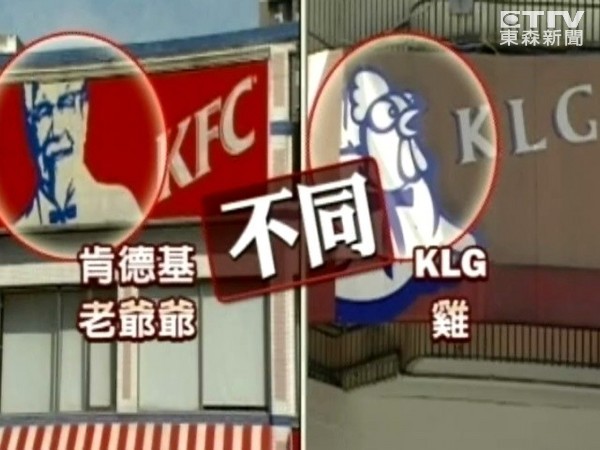 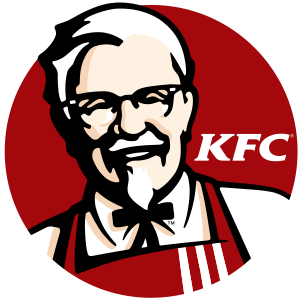 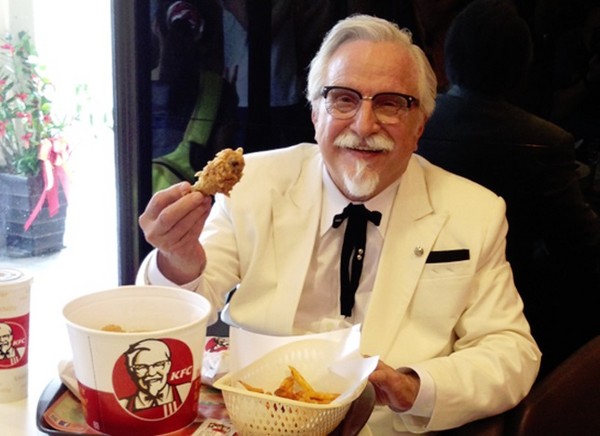 肯德基是知名的速食品牌
 許多人指明要吃肯德基
 桑德士上校品牌故事很吸引人
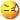 肯德基品牌具有辨識性及讓消費者喜愛的品牌資產。
3/16
生活與行銷
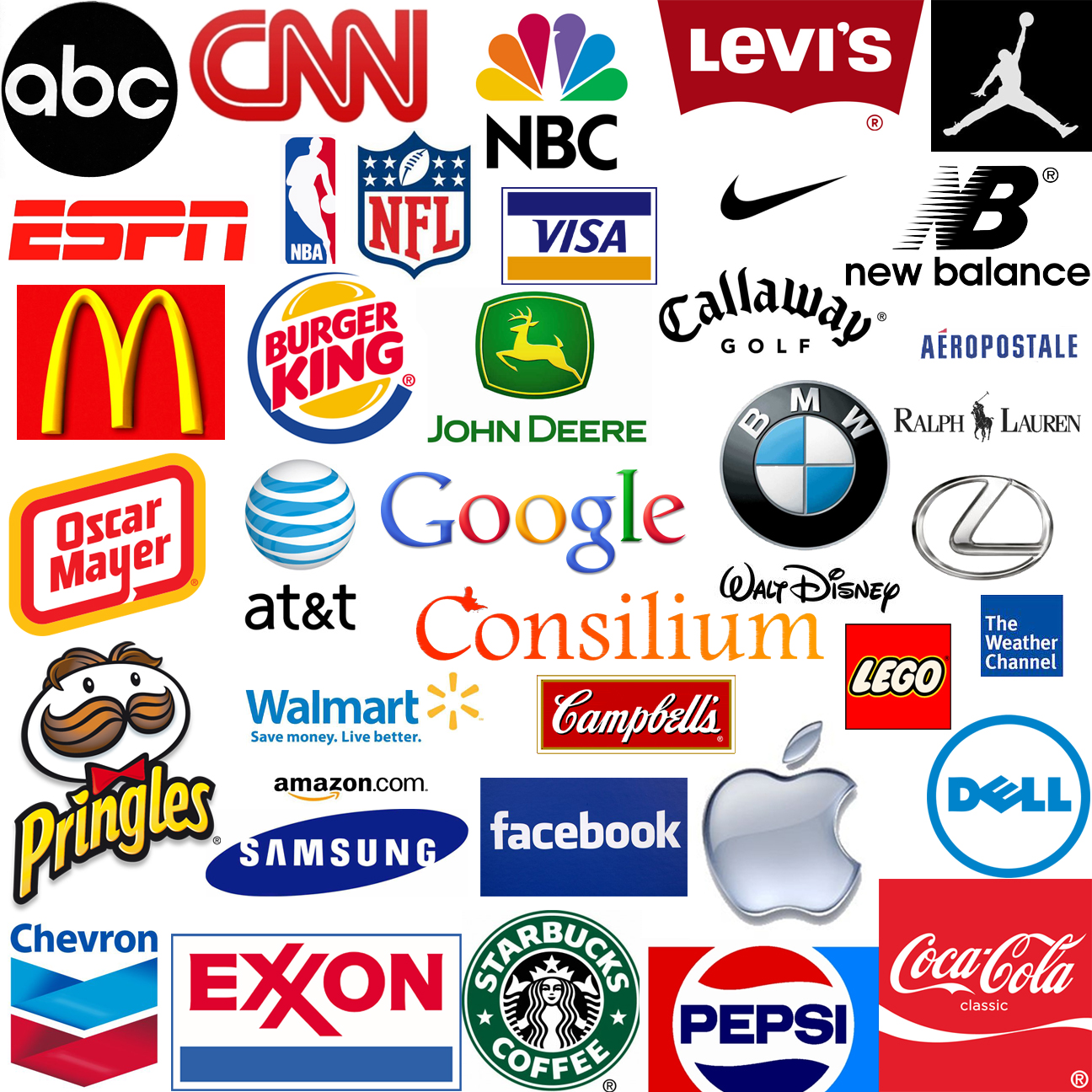 能認得多少個品牌？
能說出他們的特性嗎？

為何對他們熟悉？
4/16
一、品牌的意義 1/3
品牌的意義
品牌兩大元素：________、________
品牌標誌
品牌名稱
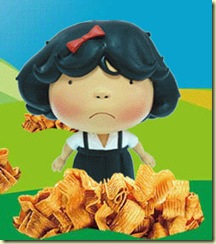 張君雅小妹妹
可書寫、發音，用聽覺辨識
用視覺辨識
5/16
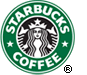 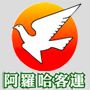 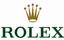 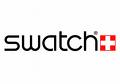 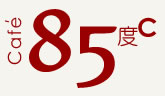 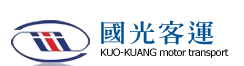 一、品牌的意義 2/3
品牌的意義
品牌用來傳達產品特質，創造________
品牌辨識
為品牌建立有別於競爭者且能讓消費者辨別的特色。
你一定能分辨每一組當中品牌的差異：
6/16
因為品牌有個性，它才能成為重要的競爭武器
甚至代表一家企業的文化
一、品牌的意義 3/3
品牌的意義
消費者感受到的品牌四大構面：AFBP
功能
Functions
屬性
Attributes
利益
Benefits
個性
Personalities
某手提電腦
黑色外型
兩年保證
視覺效果、安心效果
給人理性、
沈著的感覺
適合
專業人士
內在屬性:產品的規格及物質特色;直接影響產品的基本功能與表現。
外在屬性:外加給產品、對基本功能沒有影響的屬性
產品的作用與表現
給消費者什麼好處，或解決什麼問題？
品牌的人格化描述
7/16
二、品牌的功能 1/3
品牌的功能（消費者角度）
濃縮資訊與協助辨識
產品種類繁雜，消費者藉由品牌濃縮資訊
提高購買效率
濃縮資訊之後，讓消費者的購買決策省時省力
提供心理保障
知名品牌在市場上的良好形象和信賴感，成為消費者心目中的品質保證
8/16
二、品牌的功能 2/3
說到XXX義大利餐廳，腦中立刻浮現：

招牌菜（蕃茄海鮮義大利麵）
口味（濃稠料多酸味夠）
店內風格（輕鬆年輕的氣氛）
特點（約要排隊半小時）
價格（NT＄180）等資訊

幫助你依照消費需求快速決策，
也降低你的消費風險。
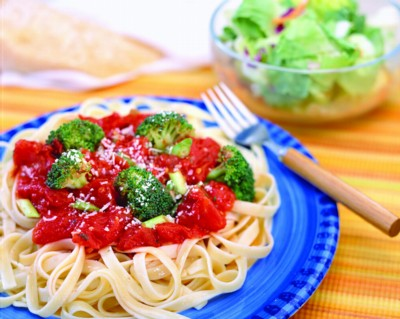 9/16
二、品牌的功能 3/3
品牌的功能（廠商角度）
有助新產品推出與市場開拓
品牌濃縮資訊的功能讓消費者很快了解新產品
作為有力的競爭武器
較易引起消費者注意與記憶
可以避免陷入價格戰
成為企業的資產
品牌權益
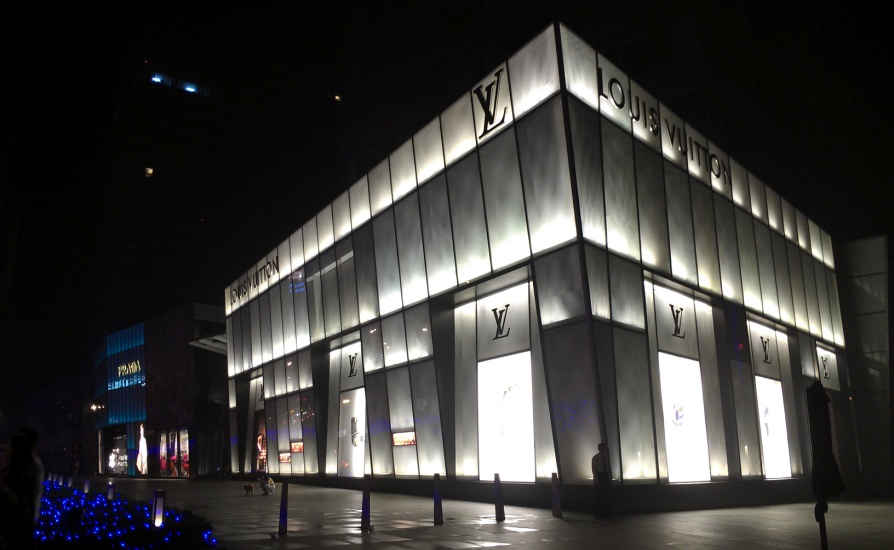 10/16
經營成本高
形象、知名度
 不能共享
各品牌不互相影響
以多種定位掌握各   
 類消費者
旗下的產品各有
特定的品牌名稱
單一家族品牌
產品線家族品牌
行銷成本較低
品牌聲譽易共享
易受其他產品
負面效應影響
經營成本高
會受其他產品負面影響
擁有多種定位
品牌聲譽又有某種
程度的共享
結合公司名稱
以及個別品牌
三、品牌決策 1/3
產品組合或多產品的品牌決策
定義
優點
缺點
個別
品牌
P&G 旗下有：
好自在、飛柔、品客
SONY、
BMW集團
家族
品牌
統一滿漢大餐
統一麥香、統一純喫茶
混合
品牌
11/16
中間商品牌在歐美相當普遍。
台灣的中間商品牌並不多見，但近幾年卻快速成長。
三、品牌決策 2/3
品牌歸屬權
品牌歸屬權
製造商品牌
(manufacturer brand)
中間商品牌
(distributor brand)
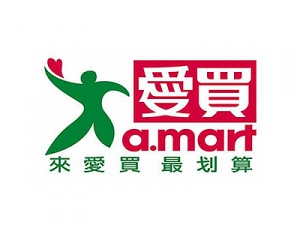 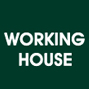 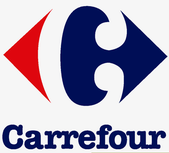 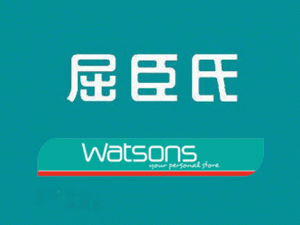 12/16
三、品牌決策 3/3
品牌歸屬權
零售商發展本身品牌的主因
因應激烈競爭，賺取較多毛利
節省生產投資與上架費等，能壓低售價吸引消費者
憑全國連鎖、接近消費者、掌握店內廣告與商品陳列位置等優勢，中間商品牌容易打開知名度
透過委託生產，進而掌握商品的成本結構與市場行情
13/16
四、品牌權益1/2
品牌權益 
品牌為商品與服務所帶來的附加價值
它可以反映在
消費者的看法、感受、偏好、行動等
產品的價格、市場佔有率、獲利情況等
是企業無形的、與競爭力息息相關的資產
14/16
四、品牌權益2/2
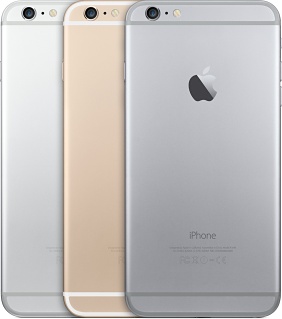 品牌權益的來源 
品牌忠誠度
品牌知名度
知覺品質
品牌聯想
其他品牌資產
蘋果粉絲說:我只用iPhone
iPhone就是智慧手機的代表
iPhone品質與創新都是最棒的
蘋果公司的產品都是好產品
蘋果的專利都是世界重要的創新
15/16
五、品牌命名與設計 1/1
配合目標市場的特性，被市場接受與了解
有意義，能暗示產品的特性、品質或利益
好唸好記、溜口醒目
討喜的；避免不當聯想
道德與合法，不應傷風敗俗或侵犯他人權益
品牌命名
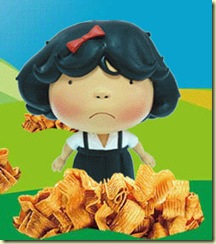 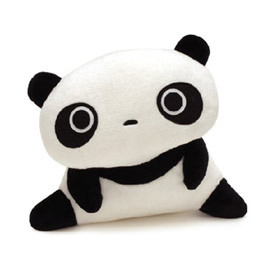 趴趴熊 銀髮族食品，這品牌適合嗎？
張君雅小妹妹 的成功，符合上述哪一項標準？
16/16